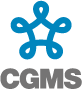 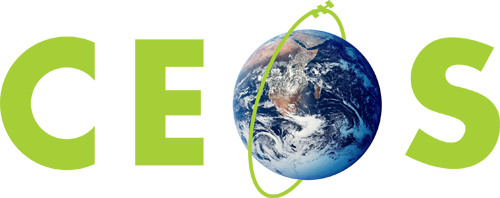 Committee on Earth Observation Satellites
WGClimate Site
Ed Pechorro & Robert Husband
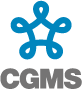 WGClimate Website
CONTENTS

Need for WGClimate Site  						(RH)

Strategy for Meeting Need for WGClimate Site	(EP)
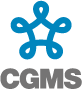 Need for WGClimate Website
At the last meeting of the WG we had a discussion about the need for a Climate website presence that would serve a number of purposes, e.g.:
Put in context the activities of the CEOS/CGMS WG Climate within the wider climate landscape (Audience: general)
Promote the Climate Architecture (including the availability of Climate Data Records) by showing its usefulness, inventory development lifecycle and its expected benefits, case studies (Audience: Data Providers and Data Users)..
Entry point for access to the Inventory (Data Providers and Data Users)
Internal Coordination of WGClimate activities (Document repositories, meeting information
Mock-up was presented at the meeting that made use of the CEOS Climate Brochure